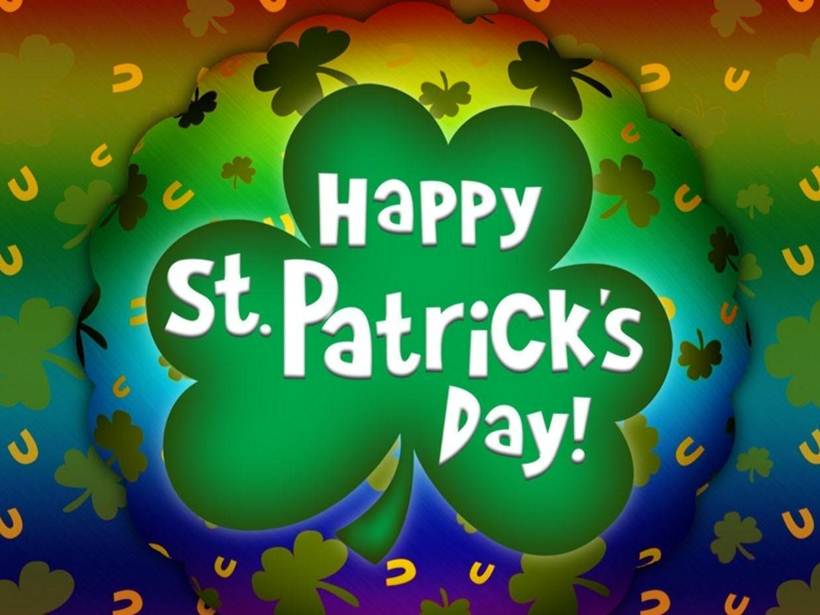 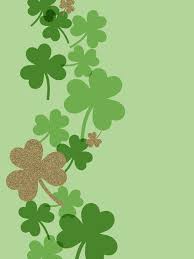 Ireland
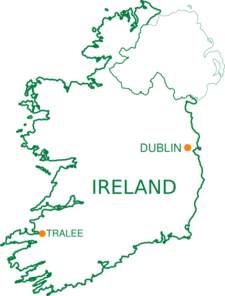 Ireland is an island to the northwest of continental Europe
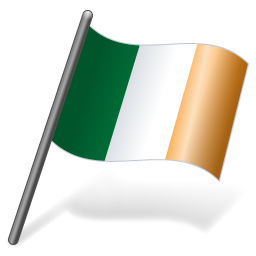 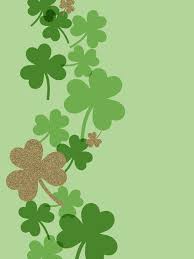 People who live in Ireland are called Irish
The capital of Ireland is Dublin
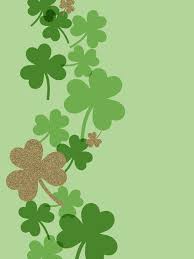 St. Patrick’s Day
St. Patrick’s Day is celebrated each year on March the 17th all over the world
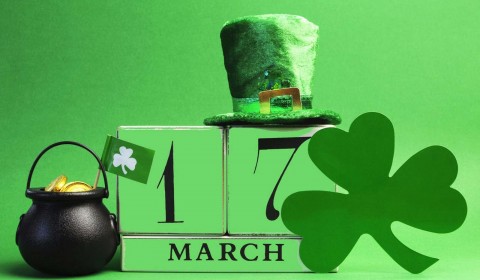 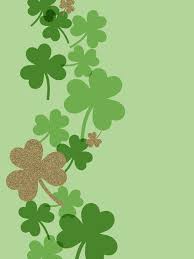 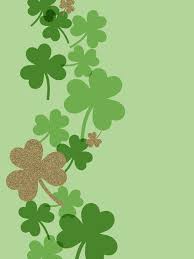 Dublin celebrate 
St.  Patrick’s Day
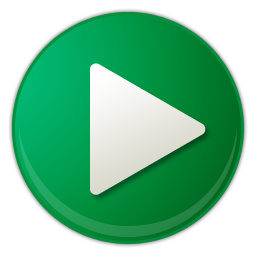 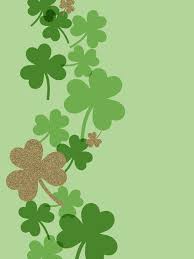 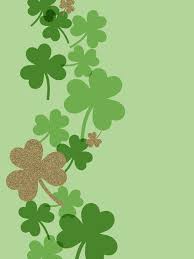 St. Patrick’s Day
St. Patrick’s Day is usually celebrated with a parade. The 1st parade in the USA was held in Boston in 1737
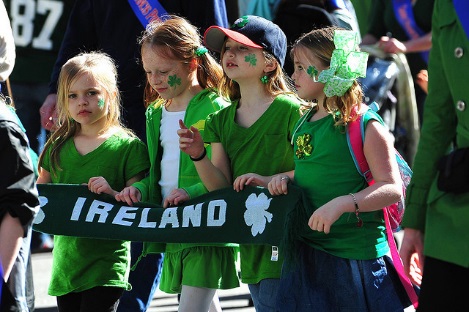 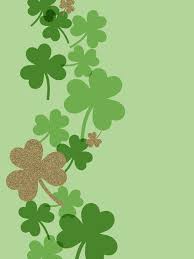 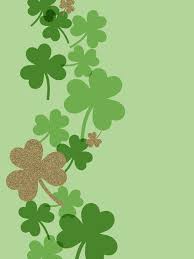 St. Patrick
St. Patrick is a patron of Ireland and a saint who brought Christianity to Ireland
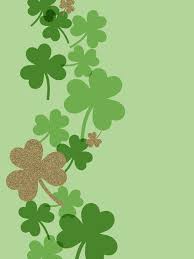 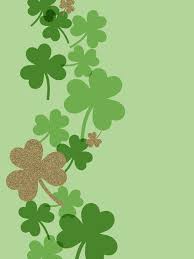 St. Patrick’s Life
St. Patrick  was born in Wales in the year 385 and died  on March the 17th around the year 460
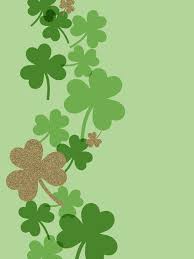 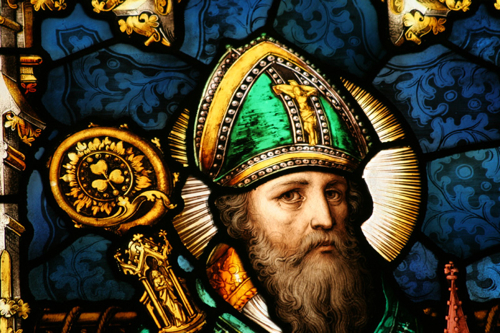 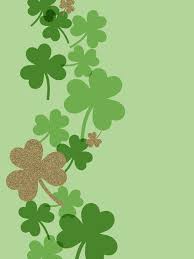 St. Patrick’s Life
At the age of 16 he was captured and sold into slavery in Ireland. He became a very devout Christian and spent 12 years in monastery
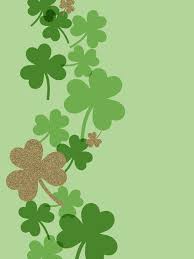 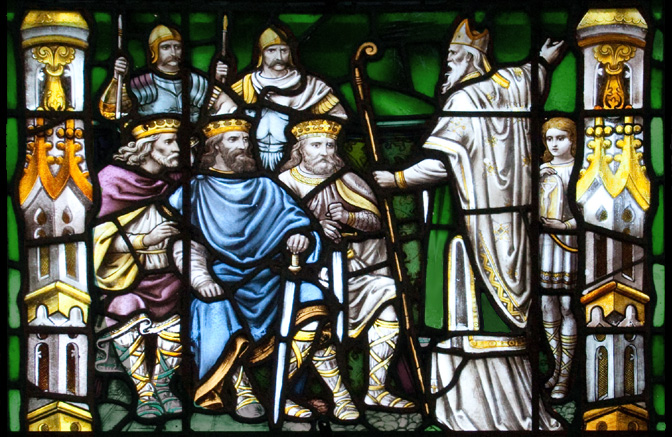 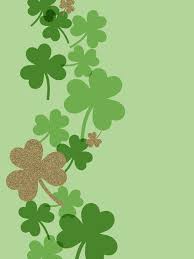 St. Patrick
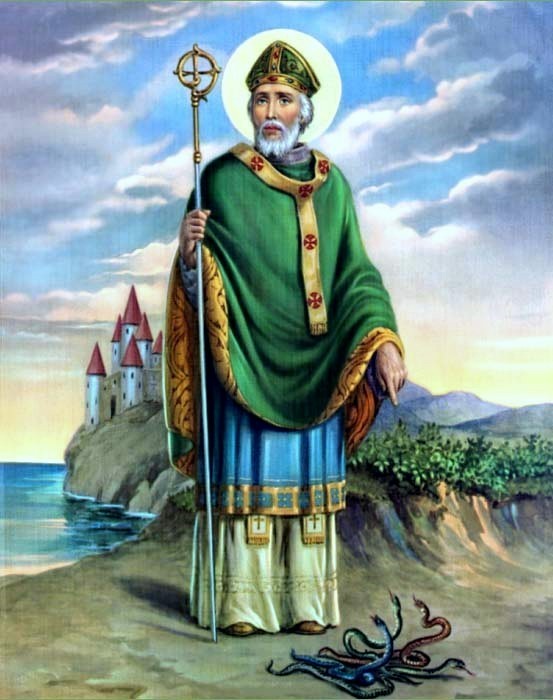 According to the legend, St. Patrick drove all the snakes in Ireland out of the country
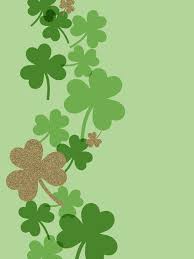 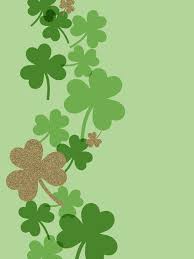 St Patrick’s Day
Green is official color of 
Ireland. Ireland is called “Emerald Isle”
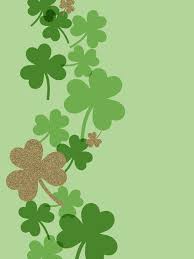 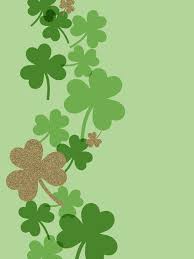 The World Goes Green
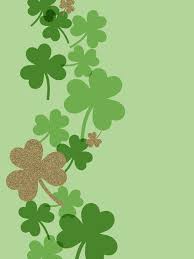 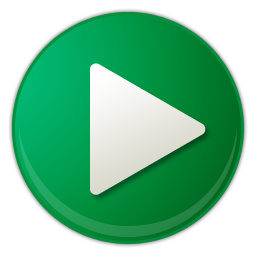 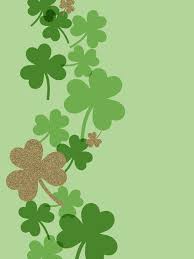 Shamrock
A shamrock is a three-leaved clover
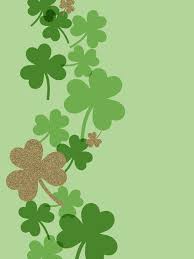 St Patrick used the shamrock to explain the Holy Trinity
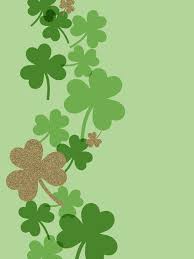 Leprechaun and a pot of gold
Leprechauns are tiny people dressed in green
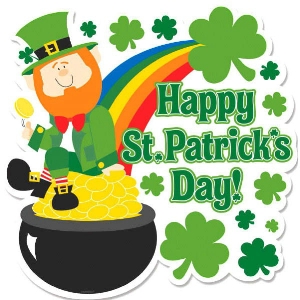 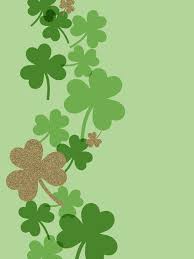 Leprechauns collect pots of gold
They hide pots of gold at the end of the rainbow
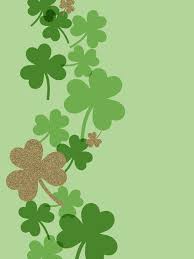 Irish River Dance
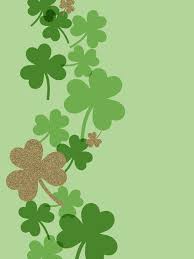 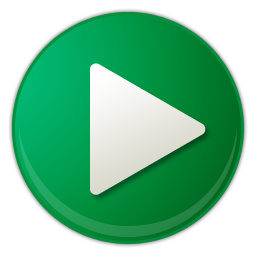 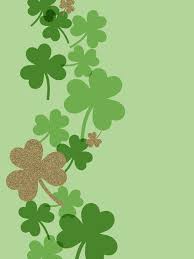 Crossword
1
2
3
5
4
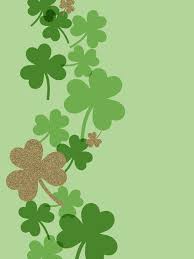 6
7
8
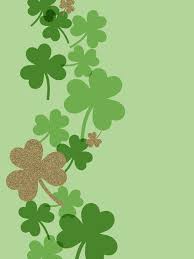 St. Patrick’s Day blessings
May the leprechauns be near you
	To spread luck along the way !
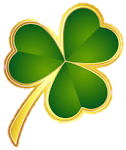 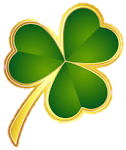 Wherever you go and whatever you do,
	May the luck of the Irish be there 						 with you!
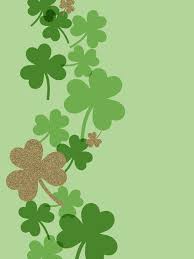 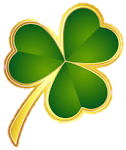 Have a shamrocking day!
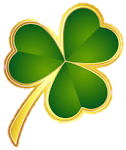 We're all Irish on St. Patrick's Day!
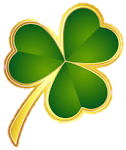 May you find the rainbow's end!